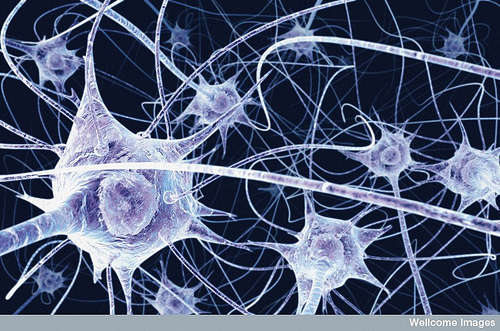 Phys 102 – Lecture 8
Circuit analysis and Kirchhoff’s rules
1
Recall from last time...
We solved circuits like...
by combining series & parallel components
R1
+
ε
+
Simplify
Rtot
ε
Expand
R2
R3
What about a circuit like...
R1
?
ε1
ε2
+
+
R3
Phys. 102, Lecture 8, Slide 2
Kirchhoff’s loop rule
Element 2
Voltages around a loop sum to zero
+
+
+Q
Element 1
Element 3
–Q
+
–
–
R
Element 4
C
ε
Is voltage positive or negative?
I
Batteries: + end is always at higher potential
Resistors: higher/lower potential depends on current direction
Capacitors: higher/lower potential depends on which plate has +Q/–Q
Label +/– for higher/lower electric potential
Go around loop and write +Velement if electric potential increases –Velement if it decreases
Phys. 102, Lecture 8, Slide 3
Calculation: single loop practice
R1 = 5 Ω
Calculate the current I in the circuit
+
–
ε1 = 50 V
ε2 = 10 V
+
+
+
+
–
–
R2 = 15 Ω
I
–
+
+
–
What if we go around the loop the “wrong” way?
What if we’re not given the current direction?
What if we pick the “wrong” direction?
Phys. 102, Lecture 8, Slide 4
Calculation: single loop practice
How can the current be driven opposite battery 2?
R1 = 5 Ω
IR1
ε1 = 50 V
ε2 = 10 V
I
+
+
I
I
R2 = 15 Ω
ε1
ε2
IR2
Phys. 102, Lecture 8, Slide 5
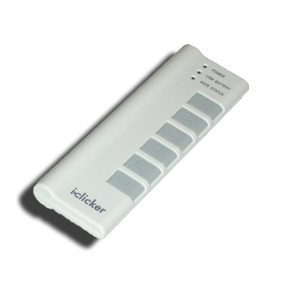 ACT: Checkpoint 1.1
R1 = 10 Ω
Calculate the current through R1.
ε2 = 5 V
R2 = 10 Ω
I1 = 0.5 A  
 I1 = 1.0 A  
 I1 = 1.5 A
+
I1
I2
IB
ε1 = 10 V
+
Phys. 102, Lecture 8, Slide 6
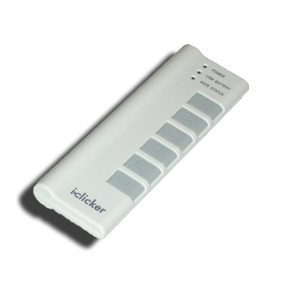 ACT: Checkpoint 1.2
R1 = 10 Ω
Calculate the current through R2.
ε2 = 5 V
R2 = 10 Ω
I2 = 0.5 A  
 I2 = 1.0 A  
 I2 = 1.5 A
+
I1
I2
IB
ε1 = 10 V
+
Phys. 102, Lecture 8, Slide 7
Nerve cell equivalent circuit
Neurons have different types of ion channels (K+, Na+, and Cl–) that pump current into and out of cell – act like batteries!
Vout
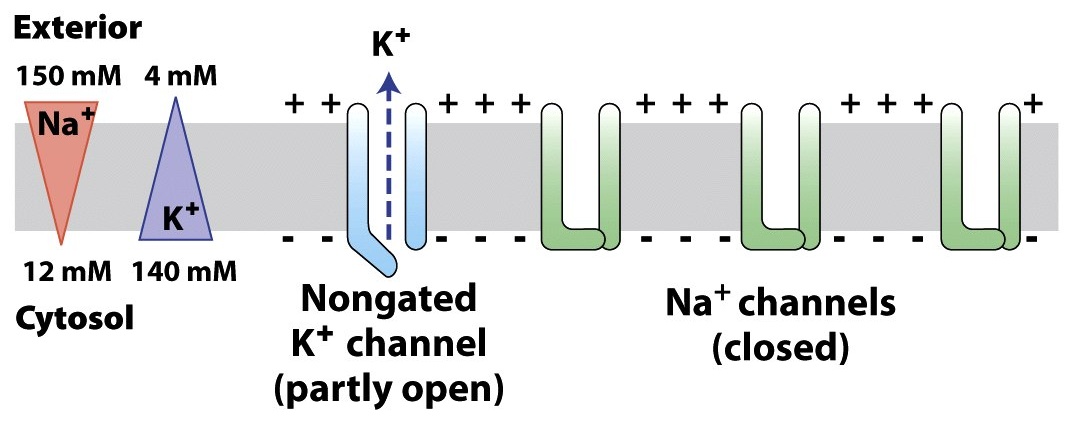 IK
ICl
INa
Vin
Vout
C
S
RCl
RK
RNa
+
+
εK
εCl
εNa
+
Phys. 102, Lecture 8, Slide 8
Vin
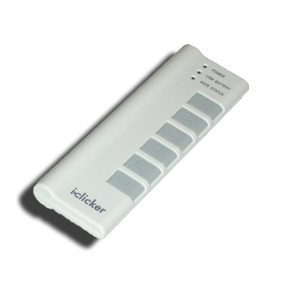 ACT: loop
Na+ channels have a “gate” (represented by the switch S) that allows or blocks ion flow. In its resting state, a Na+ channel is shut (i.e. switch S is open). Which equation is correct?
IK
ICl
INa
S
RCl
RK
RNa
+
+
εK
εCl
εNa
+
Phys. 102, Lecture 8, Slide 9
Calculation: electric potential
B
Vout
C
Find the electric potential difference across the cell Vin – Vout
(Assume Vout = 0 for reference)
RCl
RK
εK = 80 mV, εNa = 60 mV, εCl = 50 mV 
RK = 2 MΩ, RNa = 0.2 MΩ, RCl = 5 MΩ
I
+
+
εK
εCl
A
D
V
Vin
Vout= 0
or:
Vin
A
B
C
D
A
Phys. 102, Lecture 8, Slide 10
Kirchhoff’s junction rule
The sum of currents into a junction equals the sum of currents out of a junction
I4
I2
I1
I5
I3
Example:
Phys. 102, Lecture 8, Slide 11
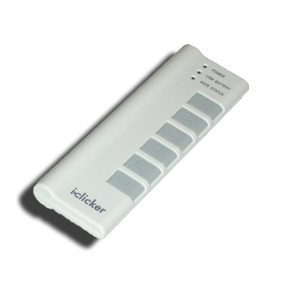 ACT: Checkpoint 1.3
R1 = 10 Ω
Calculate the current through the battery IB.
ε2 = 5 V
R2 = 10 Ω
IB = 0.5 A  
 IB = 1.0 A  
 IB = 1.5 A
+
I1
I2
IB
ε1 = 10 V
+
Phys. 102, Lecture 8, Slide 12
Calculation: Kirchhoff’s laws
In the circuit, the current through RC is 0. What is the current through R3 and the value of Rx?
From EX1 FA13
R1 = 10 Ω
Rx
I1
I2
Ix
I3
RC
+
ε = 12 V
R2 = 20 Ω
R3 = 30 Ω
No current flows through RC so I2 = I3
and I1 = Ix
No current flows through RC so VC = 0
Phys. 102, Lecture 8, Slide 13
Nerve cell equivalent circuit
During nerve impulse, Na+ channels open (i.e. switch S closes) and  allow Na+ to enter the cell
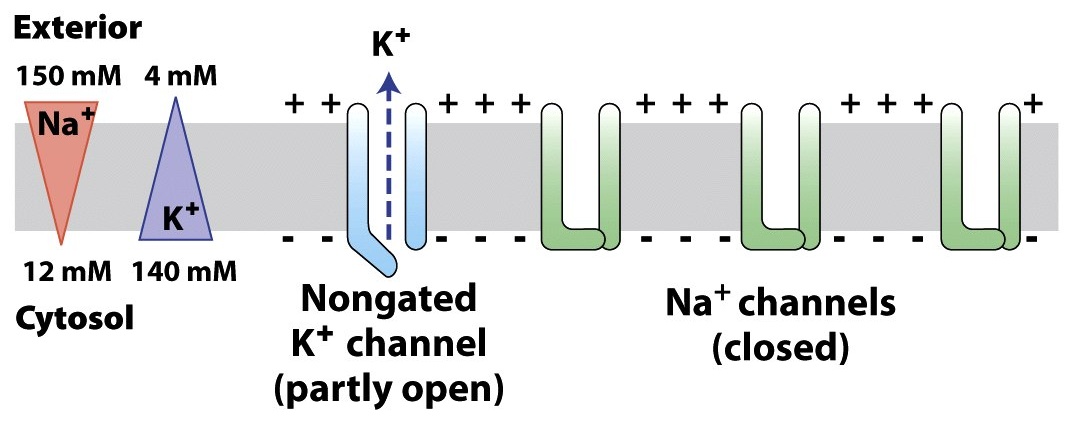 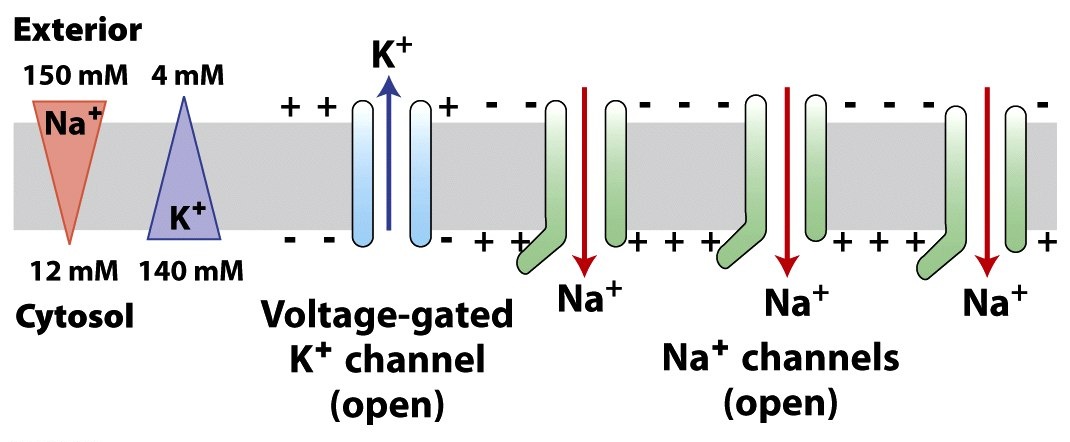 Vout = 0
IK
ICl
INa
?
Vin = – 70mV
S
What happens to the currents through the channels and the potential in the cell?
RCl
RK
RNa
+
+
εK
εCl
εNa
+
Phys. 102, Lecture 8, Slide 14
Calculation: two loop circuit
Vout
Given the circuit to the right, find IK, INa and ICl and Vin – Vout.
RK
RNa
RCl
εK = 80 mV, εNa = 60 mV, εCl = 50 mV 
RK = 2 MΩ, RNa = 0.2 MΩ, RCl = 5 MΩ
+
+
εK
εNa
εCl
+
Vin
Label all currents
Label +/– for all elements
Choose loop and direction
Write down voltage differences
Phys. 102, Lecture 8, Slide 15
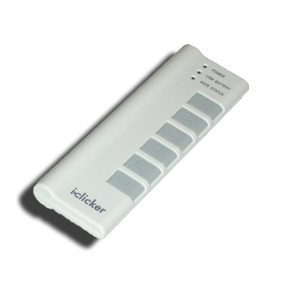 ACT: Kirchhoff loop rule
What is the correct expression for “Loop 3” in the circuit below?
Loop 3
IK
INa
RK
RNa
RCl
ICl
+
+
εK
εNa
εCl
+
Phys. 102, Lecture 8, Slide 16
Calculation: two loop circuit
Vout
Given the circuit to the right, find IK, INa and ICl and Vin – Vout.
Loop 2
Loop 3
RK
RNa
RCl
εK = 80 mV, εNa = 60 mV, εCl = 50 mV 
RK = 2 MΩ, RNa = 0.2 MΩ, RCl = 5 MΩ
Loop 1
IK
INa
ICl
+
+
εK
εNa
εCl
We have 3 unknowns, need 3 equations
+
Vin
Loop 1:
Loop 2:
Loop 3:
Write down junction rule
Phys. 102, Lecture 8, Slide 17
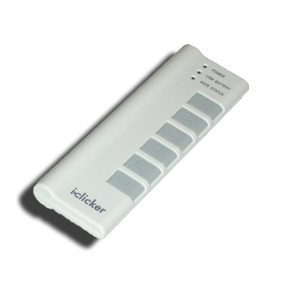 ACT: Kirchhoff junction rule
What is the correct expression for junction in the circuit?
IK
INa
RK
RNa
RCl
ICl
+
+
εK
εNa
εCl
+
Phys. 102, Lecture 8, Slide 18
Calculation: two loop circuit
Vout
Given the circuit to the right, find IK, INa and ICl and Vin – Vout.
Loop 2
RK
RNa
RCl
εK = 80 mV, εNa = 60 mV, εCl = 50 mV 
RK = 2 MΩ, RNa = 0.2 MΩ, RCl = 5 MΩ
Loop 1
IK
INa
ICl
+
+
εK
εNa
εCl
3 equations, 3 unknowns, the rest is algebra!
+
Vin
(1)
(2)
(3)
Substitute Eq. (3) into Eq. (2) and rearrange
(2’)
Phys. 102, Lecture 8, Slide 19
[Speaker Notes: 1) This will be given on the exam. Comment on 1 equation 2 unknowns. 2 eqs 3 unknowns finally 3 and 3]
Calculation: two loop circuits
Now 2 equations (1 and 2’), 2 unknowns (IK and INa)
(1)
(2’)
Substitute IK in Eq. (1) into Eq. (2’) and rearrange
Plug solution into Eq. (2’)  to get IK
Use junction Eq. (3) to get ICl
Phys. 102, Lecture 8, Slide 20
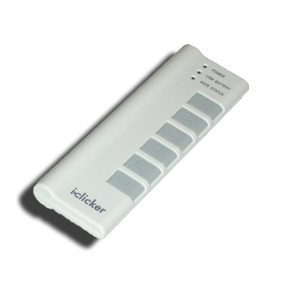 ACT: Kirchhoff junction rule
We found that IK = 62 nA, INa = 81 nA and ICl = –19 nA. Which of the following statements is FALSE?
Outside
IK
IK is out of the cell 
 INa is into the cell 
 ICl is into the cell
INa
ICl
RK
RNa
RCl
+
+
εK
εNa
εCl
+
Inside
Phys. 102, Lecture 8, Slide 21
Calculation: two loop circuit
Find the new Vin – Vout:
Vout = 0
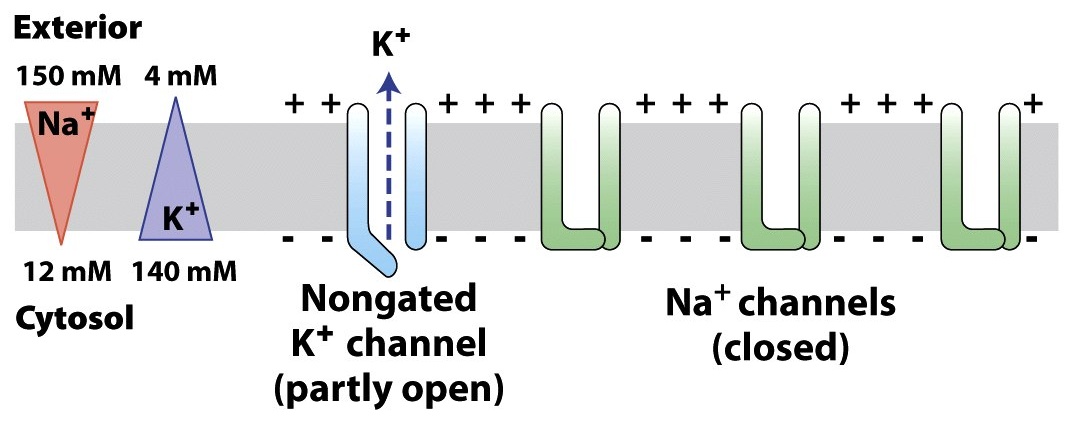 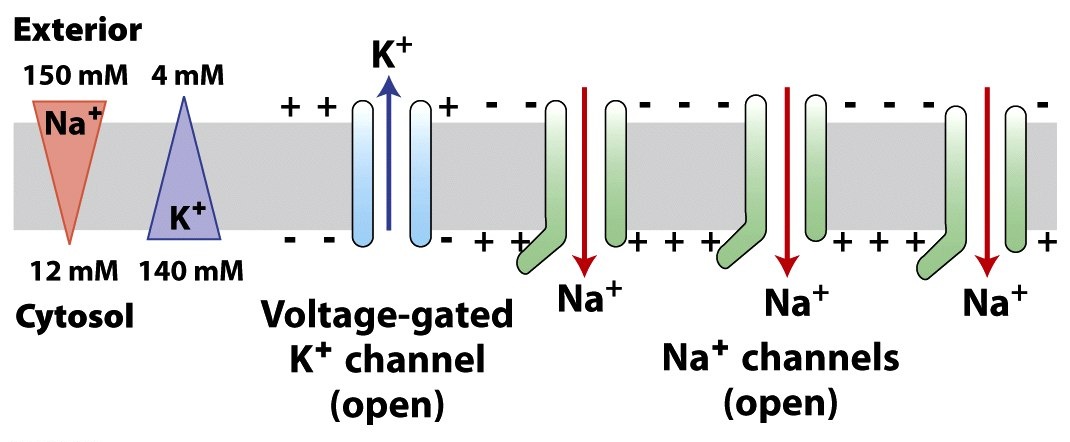 Vout = 0
S
RCl
RK
IK
RNa
ICl
INa
+
+
εK
εCl
εNa
+
Vin = – 70mV
Vin
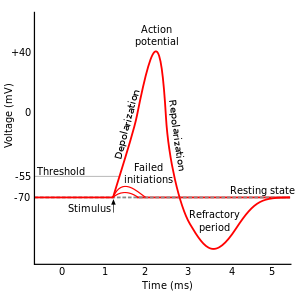 Phys. 102, Lecture 8, Slide 22
Summary of today’s lecture
Two basic principles:
Kirchhoff loop rule
Voltages around circuit loop sum to zero (based on conservation of energy)


Kirchhoff junction rule
Currents into a circuit branch equal currents out (based on conservation of charge)
Phys. 102, Lecture 8, Slide 23
Summary of today’s lecture
Basic approach to solving complex circuits:
 Label all currents
 Label +/– for all elements
 Choose loop(s) and direction(s)
 Write down voltage differences
 Write down junction rule
The rest is algebra!
Phys. 102, Lecture 8, Slide 24